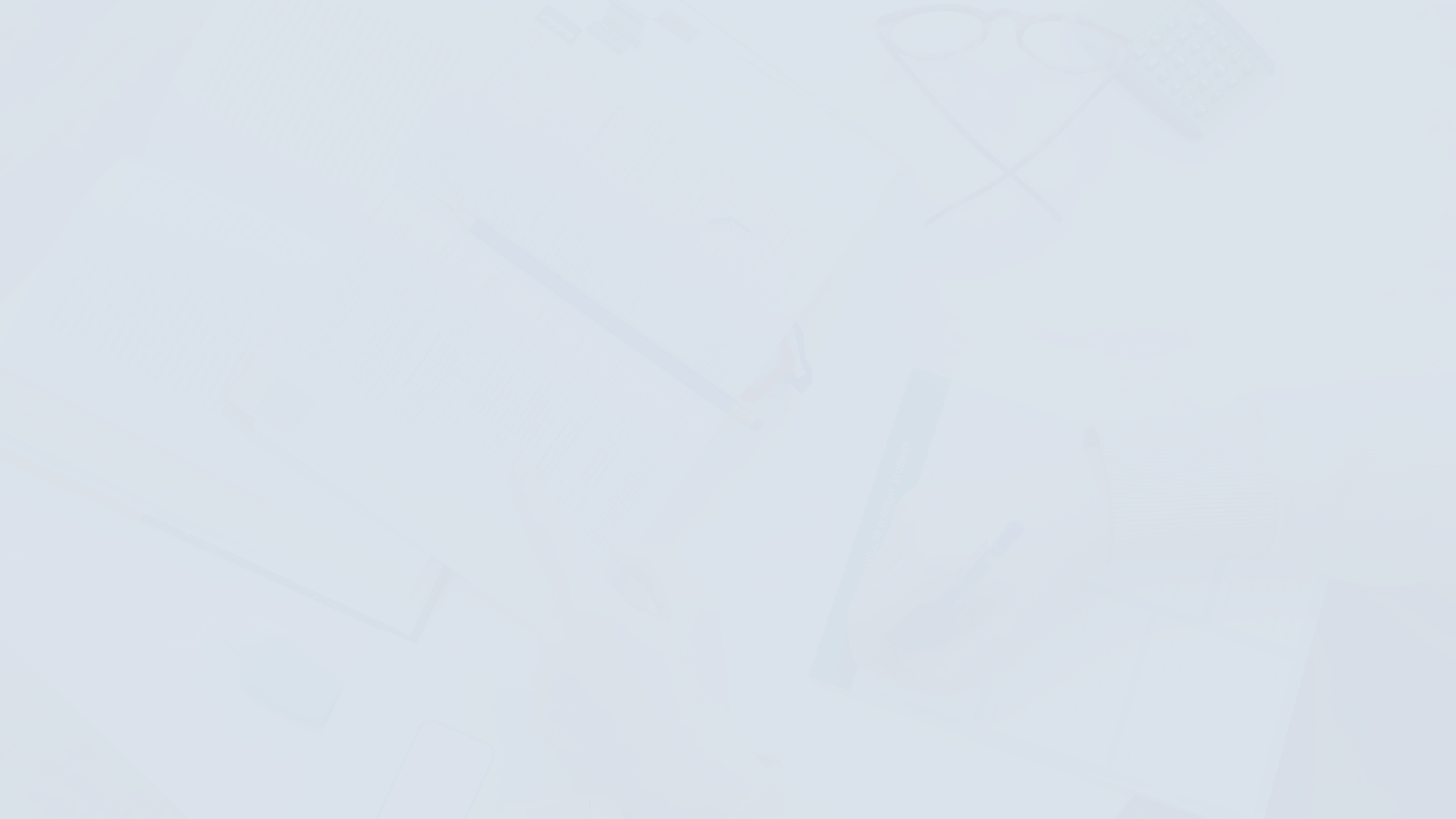 Presentation
INTERDISCIPLINARY ISSUES ON NATURAL LANGUAGE STUDIES
AND DOCTORAL EDUCATION PERSPECTIVES
By OLHA L. FAST
Candidate of Sciences (Pedagogics), Associate Professor, Vice-Rector for Research, Teaching and International Relations,
Municipal Higher Educational Institution “Lutsk Pedagogical College” of the Volyn Regional Council, Lutsk, Ukraine
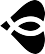 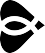 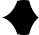 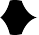 LITERATURE REVIEW
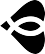 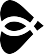 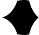 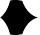 NLP and Big data analytics are among the core issues in navigating doctoral education according to the recent research articles analysis:
Sound research data management (RDM) competencies are seen as elementary tools used by researchers to ensure integrated, reliable, and re-usable data, and to produce high-quality research results (Jukka Rantasaari, 2021).
Education data science might be understood as assembling a new form of ‘methodological capital’ as educational institutions generate increasing quantities of digital data (Ben Williamson, 2017).
Training  the  next  generation  of  doctoral  researchers  in  data  science: challenges   and   recommendations   (Papagiannidis,   Meadows   & Panagiotopoulos, 2023), etc.
THEORETICAL FRAMEWORK
Overview
In	line	with	many	studies,	data	science	techniques	have	expanded	research
opportunities by creating novel methodological landscapes and strategies for tackling research topics (Papagiannidis, Meadows & Panagiotopoulos, 2023). “The single biggest stimulus of new tools and theories of data science is the analysis of data to solve problems posed in terms of the subject matter under investigation. Creative researchers, faced with problems posed by data, will respond with a wealth of new ideas that often apply much more widely than the particular data sets that gave rise to the ideas.” (Cleveland, p. 22).
THEORETICAL FRAMEWORK
Overview
Exploring the potential of data science methods, researchers caution that research should
be driven by “big questions” and not by “big data” (McKenna, Myers, and Newman, 2017). Moreover, according to Boyd and Crawford (2017), certain mythology also takes place: the widespread belief that large data sets offer a higher form of intelligence and knowledge that can generate insights that were previously impossible, with the aura of truth, objectivity, and accuracy”.
THEORETICAL FRAMEWORK
Overview
B. Williamson (2017) states that, “the methodological capital of educational data science
consists of competence in big data analyses, the ability to secure funding and strategic partnerships and the capacity to produce knowledge and theory that may be effective in the competition for control over contemporary understandings of e-learning, digital media,
and education” (p. 120).
THEORETICAL FRAMEWORK
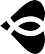 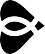 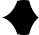 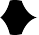 Overview

Based on the needs of training “cross-functional, cross-discipline, omni-knowledgeable researchers who can tackle any research objective that can deliver valuable analytical insights from day one”, Papagiannidis, Meadows & Panagiotopoulos, (2023) have developed the framework that identifies three areas of tension related to big data applications: organisational learning (Learning), organisational leadership (Leading) and societal tensions (Linking), putting forward a set of recommended actions.
CHALLENGES AND AREAS OF ATTENTION
Learning
Hard skills
Soft skills
CONCLUSIONS
Big data analytics allows you to collect huge amounts of data from various sources, such as social networks, news or publications. This data can be used to train NLP models, improving their accuracy and generalization ability.
With big data analytics, NLP models can be trained on larger and more diverse data sets, resulting in increased accuracy and reliability.
This can be achieved using such methods as transfer learning, ensemble learning, and multi-task learning.
Big data analytics allows processing of large data sets in real time, enabling faster and more efficient NLP system development. This can be particularly useful in applications such as tonal analysis of texts, where timely understanding is critical.